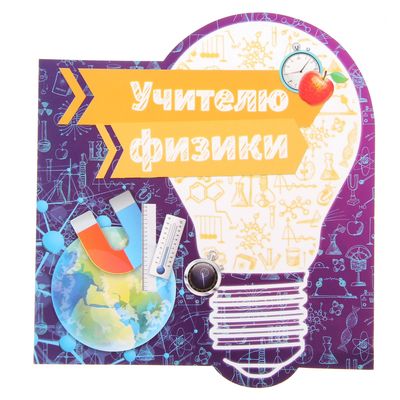 Гачко Геннадий Алексеевич
Декан физико-технического факультета. 
На протяжении многих лет председатель жюри третьего этапа Республиканский олимпиады по физике. 
Член жюри заключительного этапа олимпиады по физике. 
Тренер областной команды учащихся старших классов по физике.
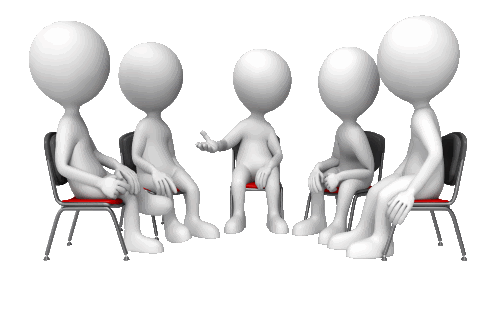 Кропочева Людмила Владимировна
Доцент кафедры электротехники и электроники. 
Ежегодно осуществляет подготовку команды учащихся Гродненской области к участию в конференциях для старших школьников, а также готовит школьников  к республиканскому конкурсу научных работ. 
На протяжении многих лет работает со школьниками. 
Организует профориентационную работу.
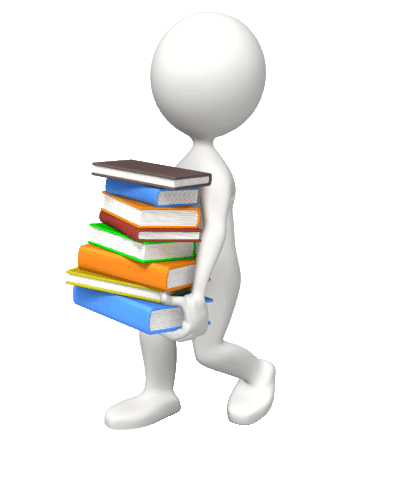 Ступакевич Валерий Юзефович
Старший преподаватель кафедры информационных систем и технологий.
Ежегодно принимает участие в работе жюри областных и республиканских конференций среди старших школьников.
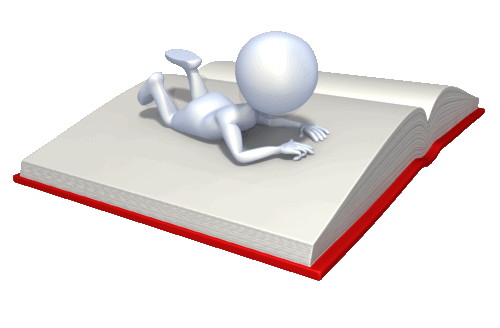 Лавыш Андрей Валентинович
Доцент кафедры общей физики. 
	На протяжении многих лет является членом жюри третьего       
 этапа республиканской олимпиады по астрономии. Ежегодно осуществляет подготовку команды учащихся   Гродненской области к заключительному этапу  Республиканской олимпиады по астрономии. 
    	Участвовал в подготовке команды Республики Беларусь    к 13-й международной олимпиаде по астрономии и     астрофизике IOAA-2019 (май–июнь 2019 г.). Являлся членом жюри заключительного этапа республиканской олимпиады по астрономии в 2019 году и олимпиады по физике в 2020 и 2021 годах.
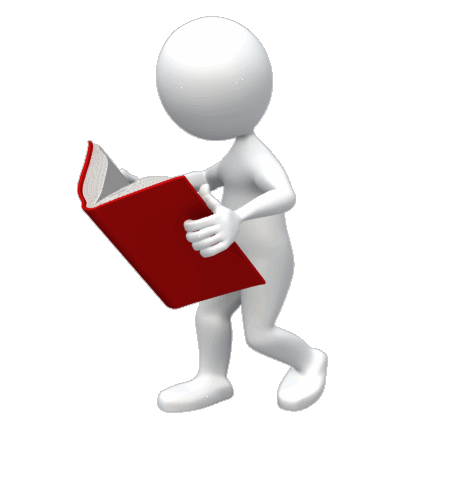 Харазян Оксана Гагиковна
Доцент кафедры теоретической физики и теплотехники.
Оксана Гагиковна являлась научным руководителем
 команды ГУО «Лицей №1» г. Гродно при подготовке к 
участию в Областном турнире юных физиков (2012). По
результатам участия в турнире команда заняла 3-ее 
место.
Харазян Оксана Гагиковна является автором научно
методических статей, опубликованных в журналах:
 Фiзiка: праблемы выкладання, Вестник ГрГУ,
 Информатизация образования, Народная 
асвета, Интернет-журнал «Эйдос».
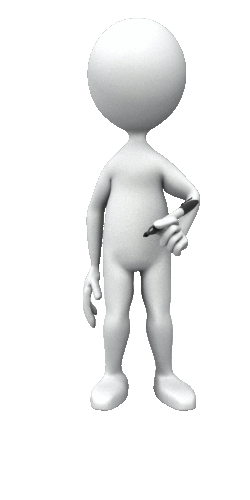 Жарнова Ольга Александровна
Доцент кафедры теоретической физики и теплотехники. С 2012  работает учителем астрономии (по совместительству) в лицее № 1 и с 2018 в гимназии № 1 г. Гродно. 
Подготовила призеров третьего и заключительного этапов республиканской олимпиады по астрономии, а также призера международной олимпиады в Бразилии.
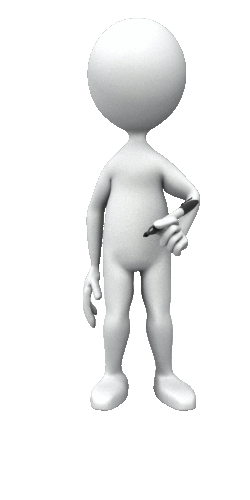 Жарнов  Александр Михайлович
Доцент кафедры теоретической физики и теплотехники. На протяжении многих лет является членом жюри третьего       
 этапа республиканской олимпиады по физике. Ежегодно осуществляет подготовку команды учащихся   Гродненской области к заключительному этапу  Республиканской олимпиады по физике. 
. 
Подготовил призеров третьего и заключительного этапов республиканской олимпиады по физике.
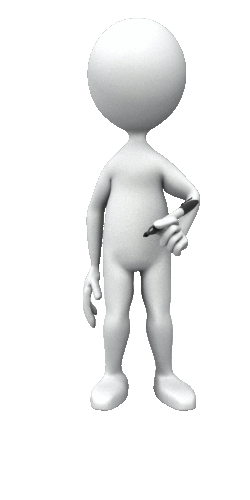 Зноско Казимир Францевич
На протяжении многих лет председатель жюри третьего этапа республиканский олимпиады по астрономии. 
Член жюри заключительного этапа олимпиады по астрономии. 
Тренер областной команды учащихся старших классов по астрономии.
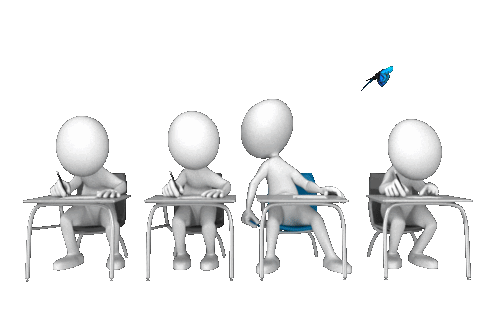 Никитин Александр Викторович
Доцент кафедры теоретической физики и теплотехники 
Подготовка к республиканскому конкурсу научных работ школьников на базе филиала кафедры.
Имеет призеров заключительного этапа 
на республиканских конкурсах.
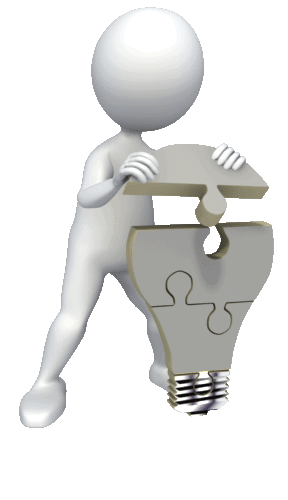 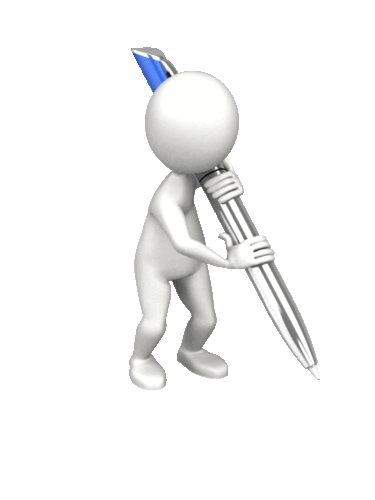 Подготовка команды учащихся            Гродненской области к                      заключительному этапу Республиканской олимпиады по физике.
Маскевич Александр Александрович – заведующий кафедрой общей физики. 
 Гузатов Дмитрий Викторович – профессор кафедры общей физики.
 Воронич Виктор Емельянович – старший преподаватель кафедры общей физики.